Let’s Make Croissant Sandwiches
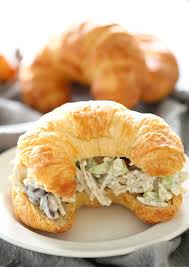 Groupbygroup.wordpress.com
Put 3 cups of drained and dried canned chicken
into a bowl.
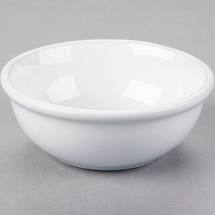 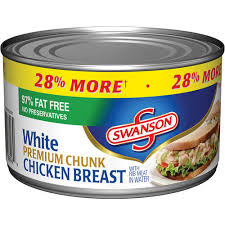 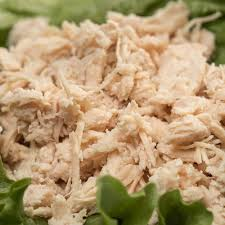 Put 1 cup of chopped dill pickles into the bowl.
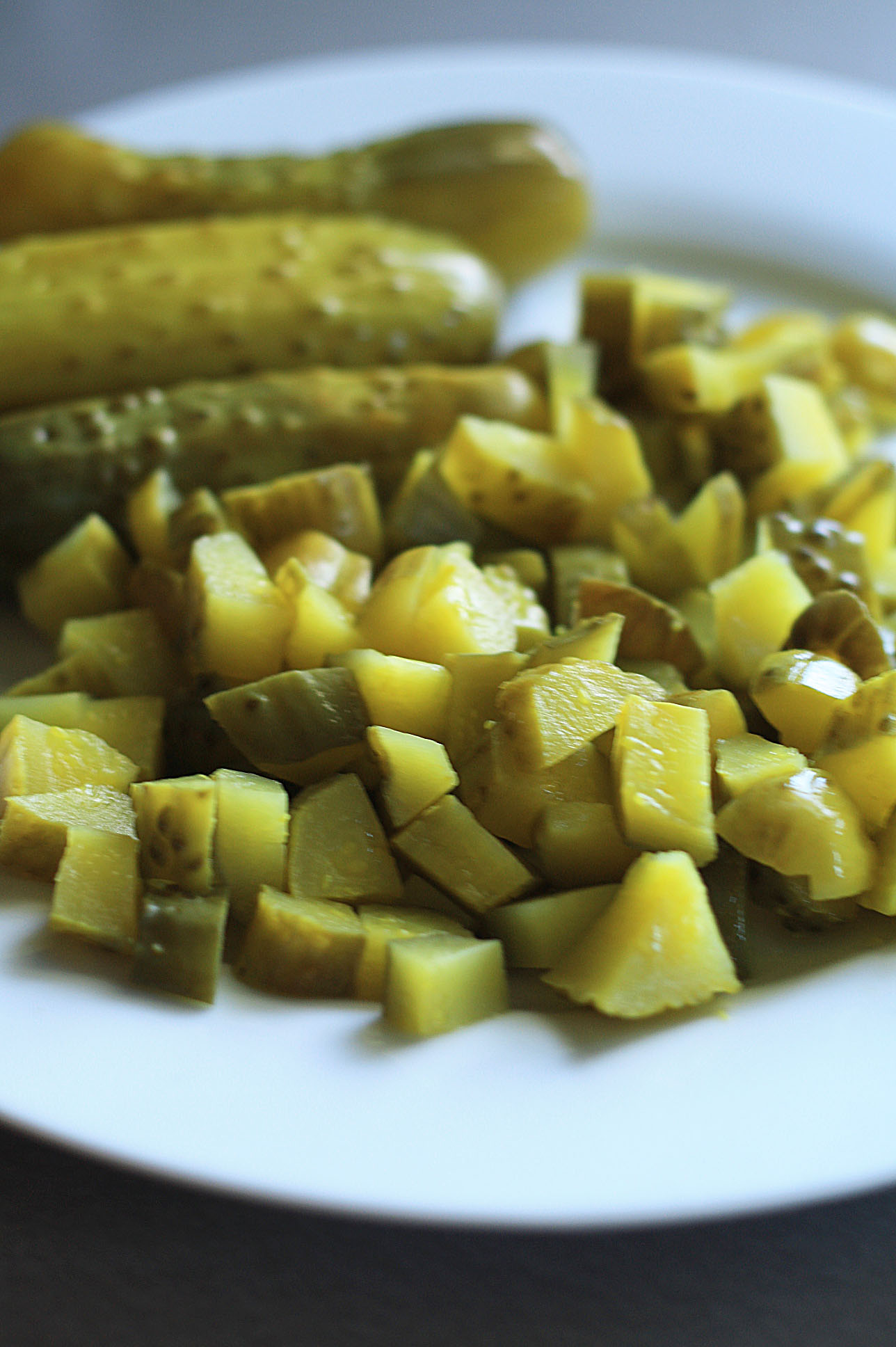 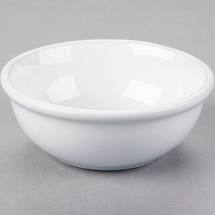 Put 4 chopped up stalks of celery into the bowl.
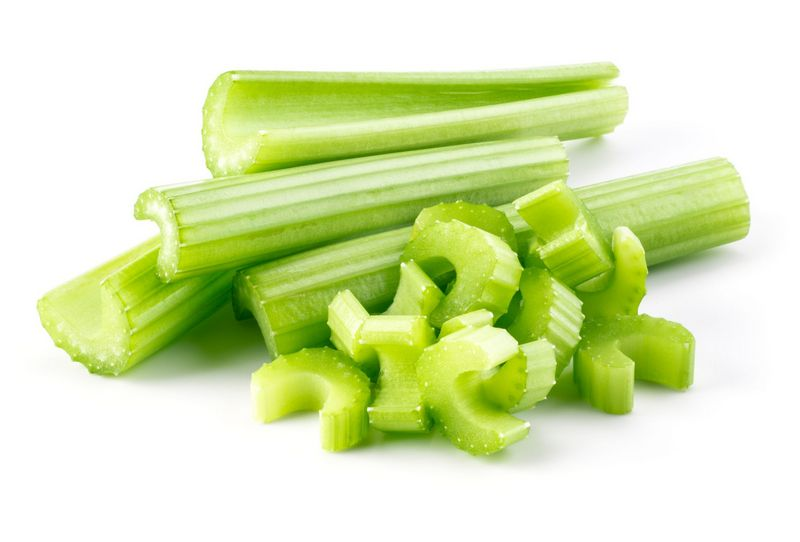 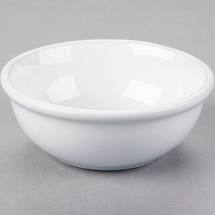 Put 1 cup of mayonnaise into the bowl.
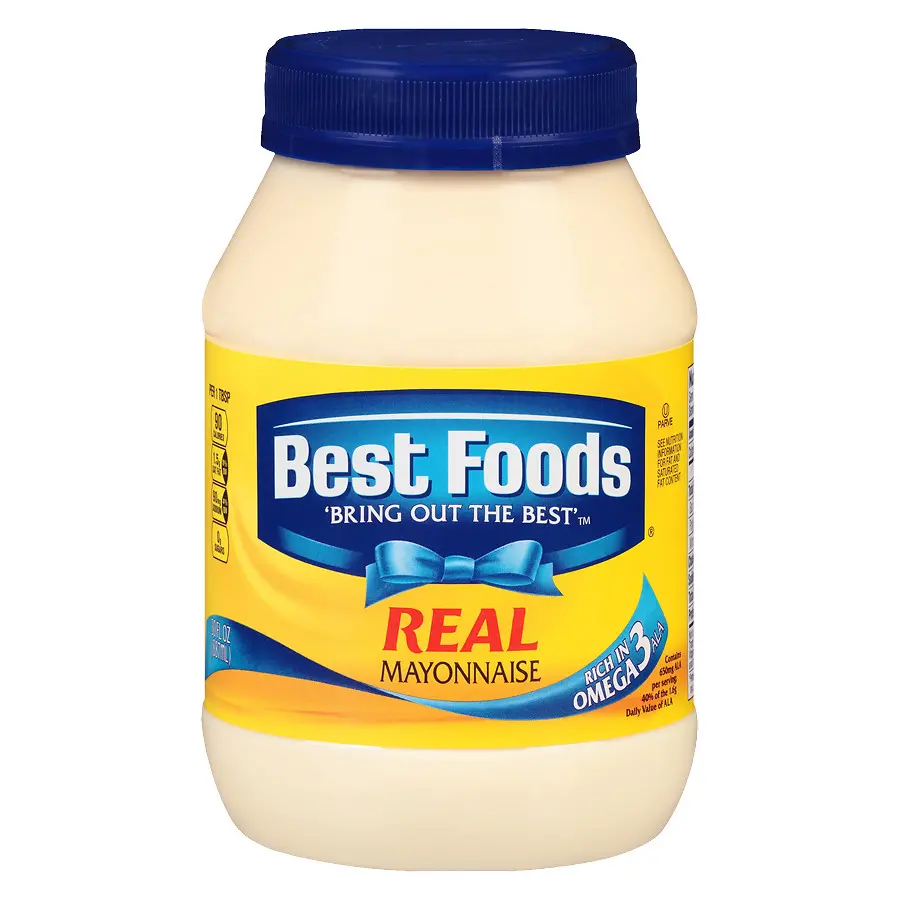 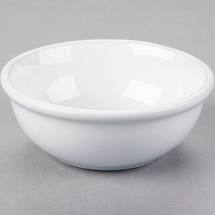 Put ¼ cup of Dijon mustard into the bowl.
Stir ingredients together until mixed.
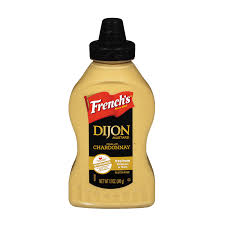 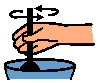 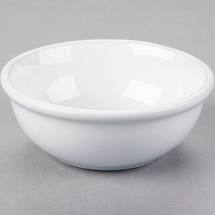 Put an open croissant on a plate.
Put some spoonfuls of chicken salad into the croissant.
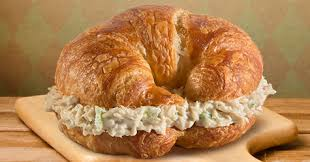 Eat and Enjoy!
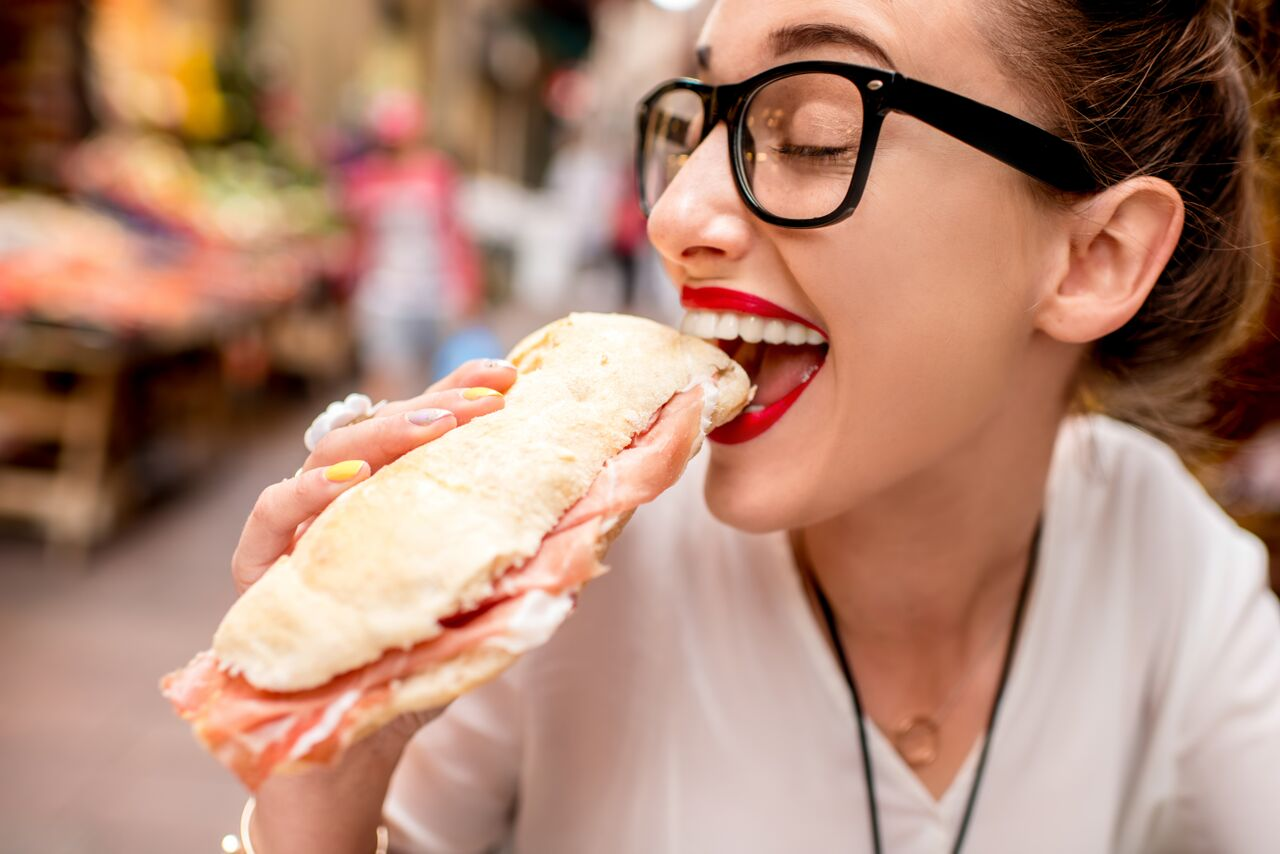